“Basic Digital Education” in Austria. One Step Further.
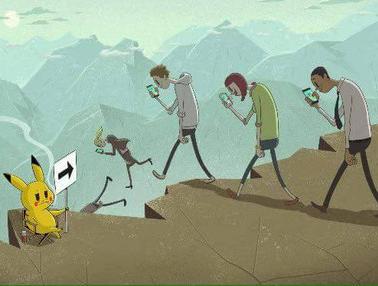 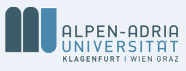 Peter Micheuz, Stefan Pasterk, Andreas Bollin
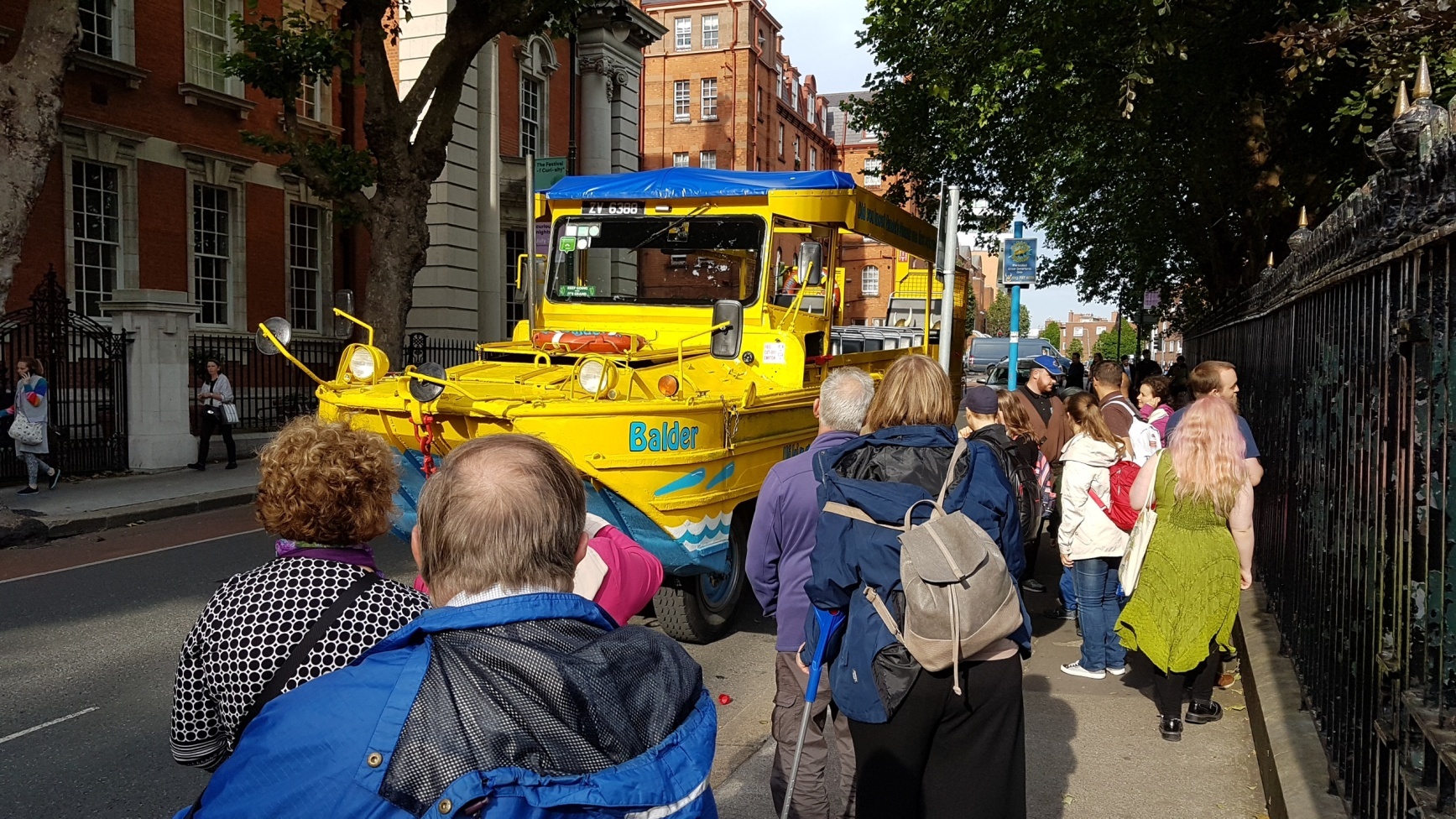 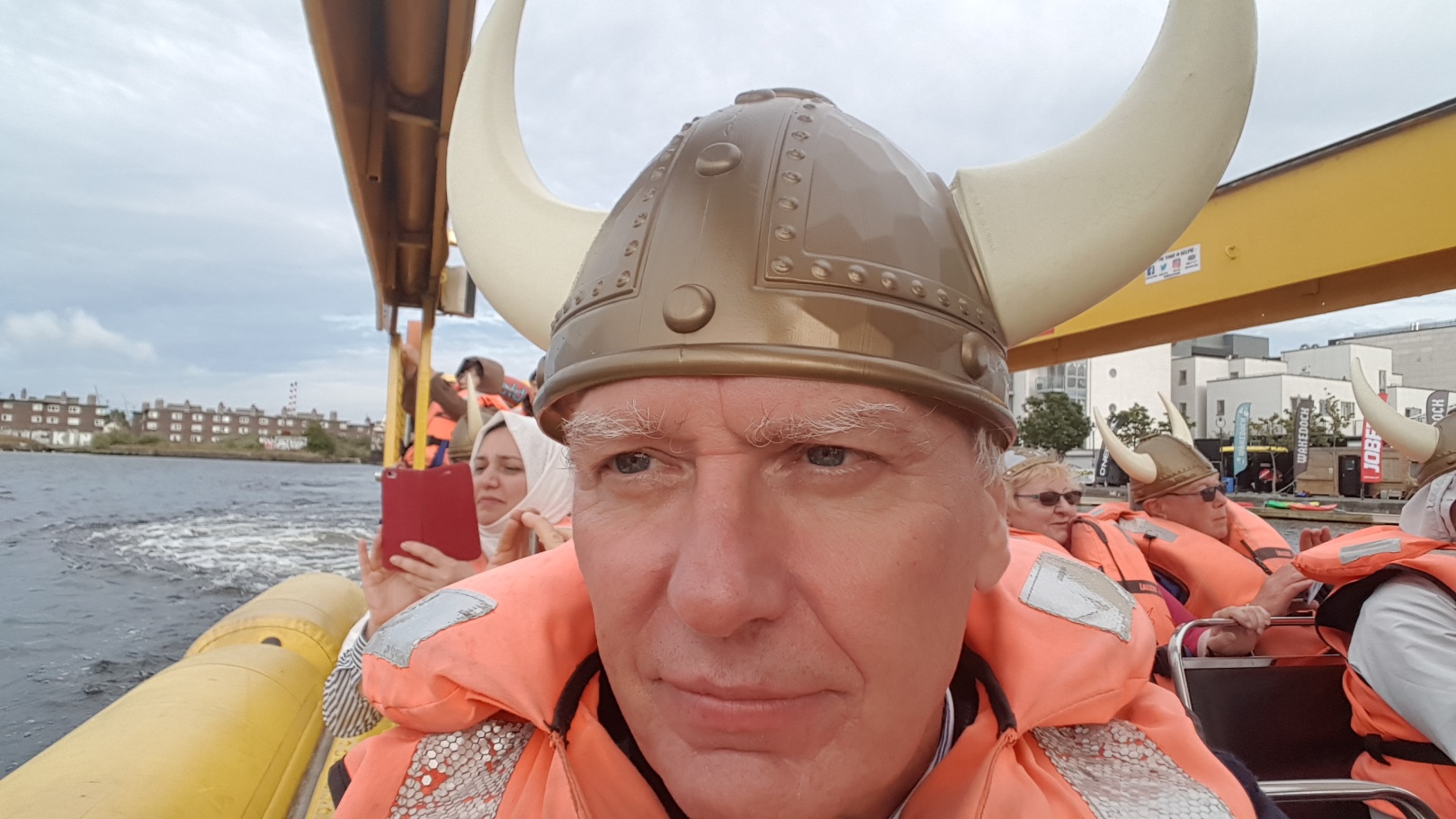 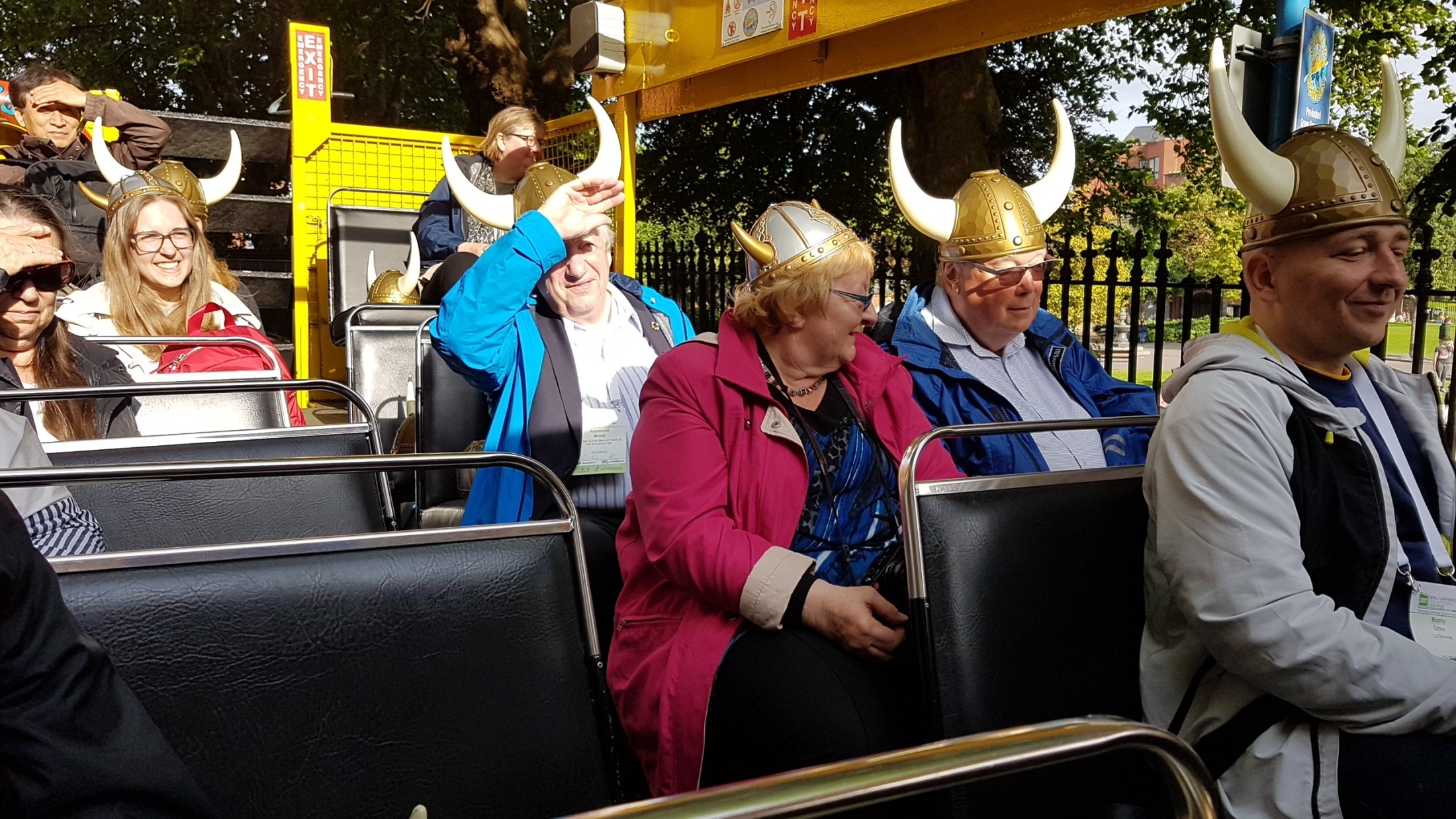 Peter MichEUz, Viking
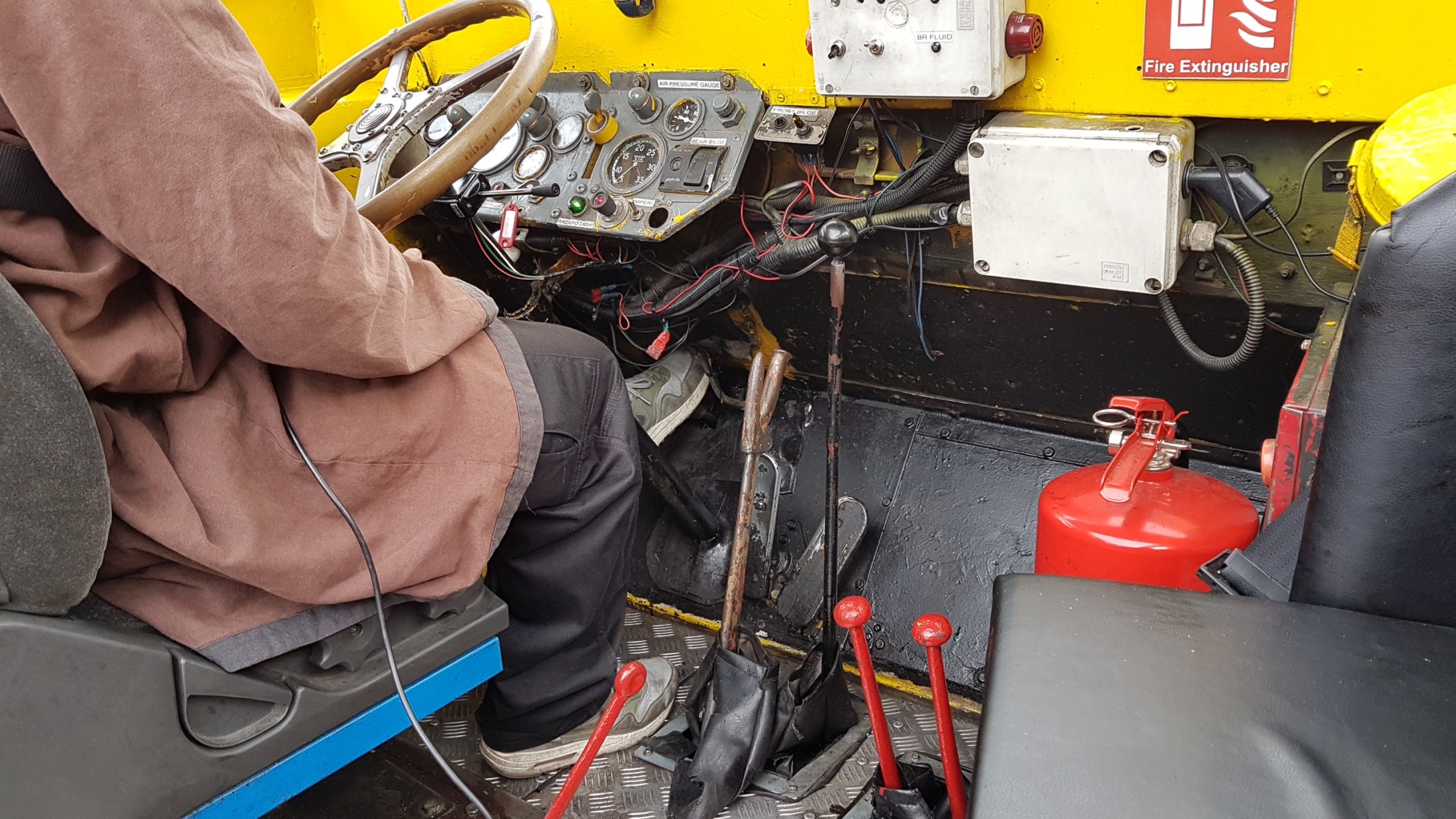 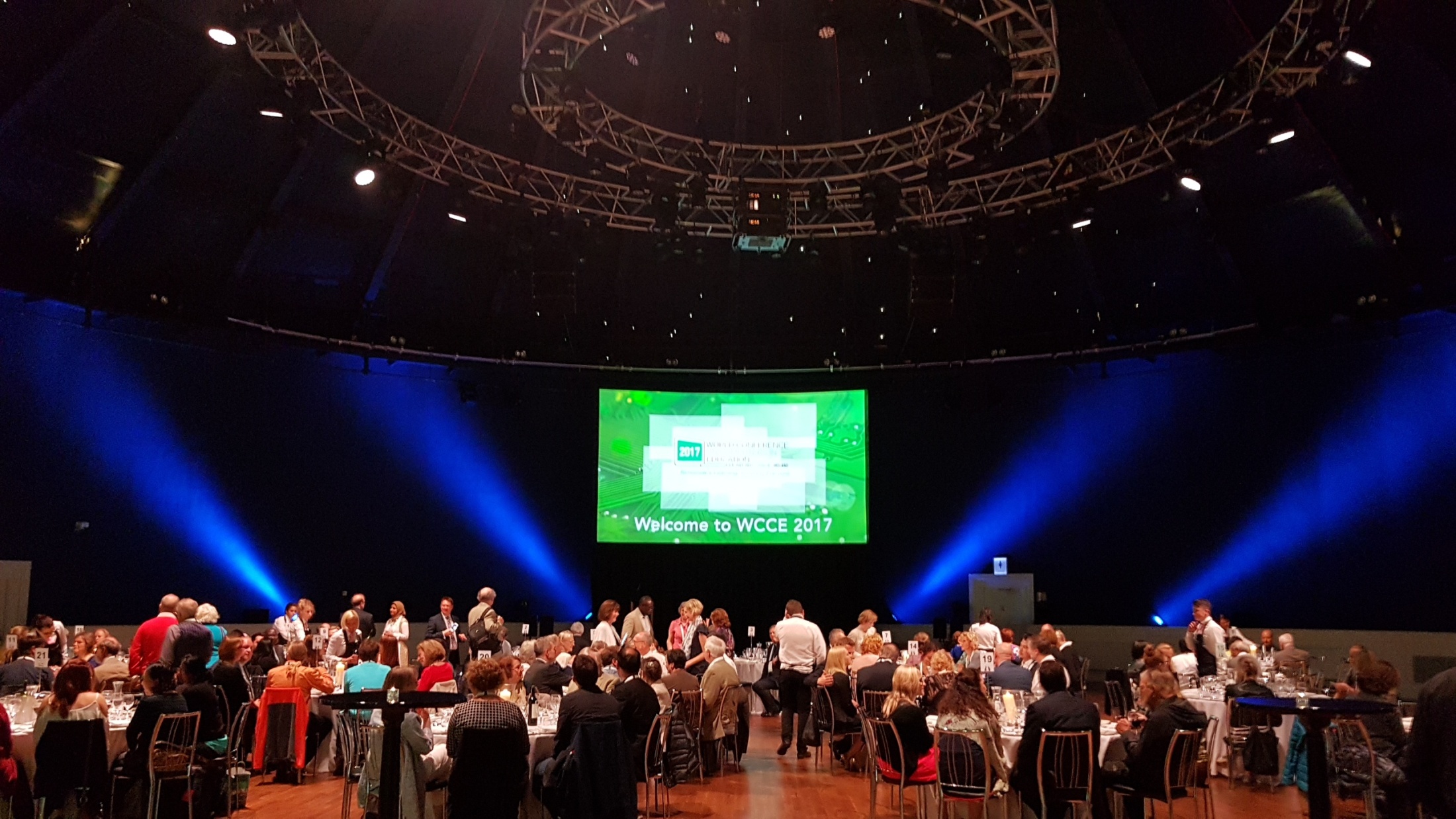 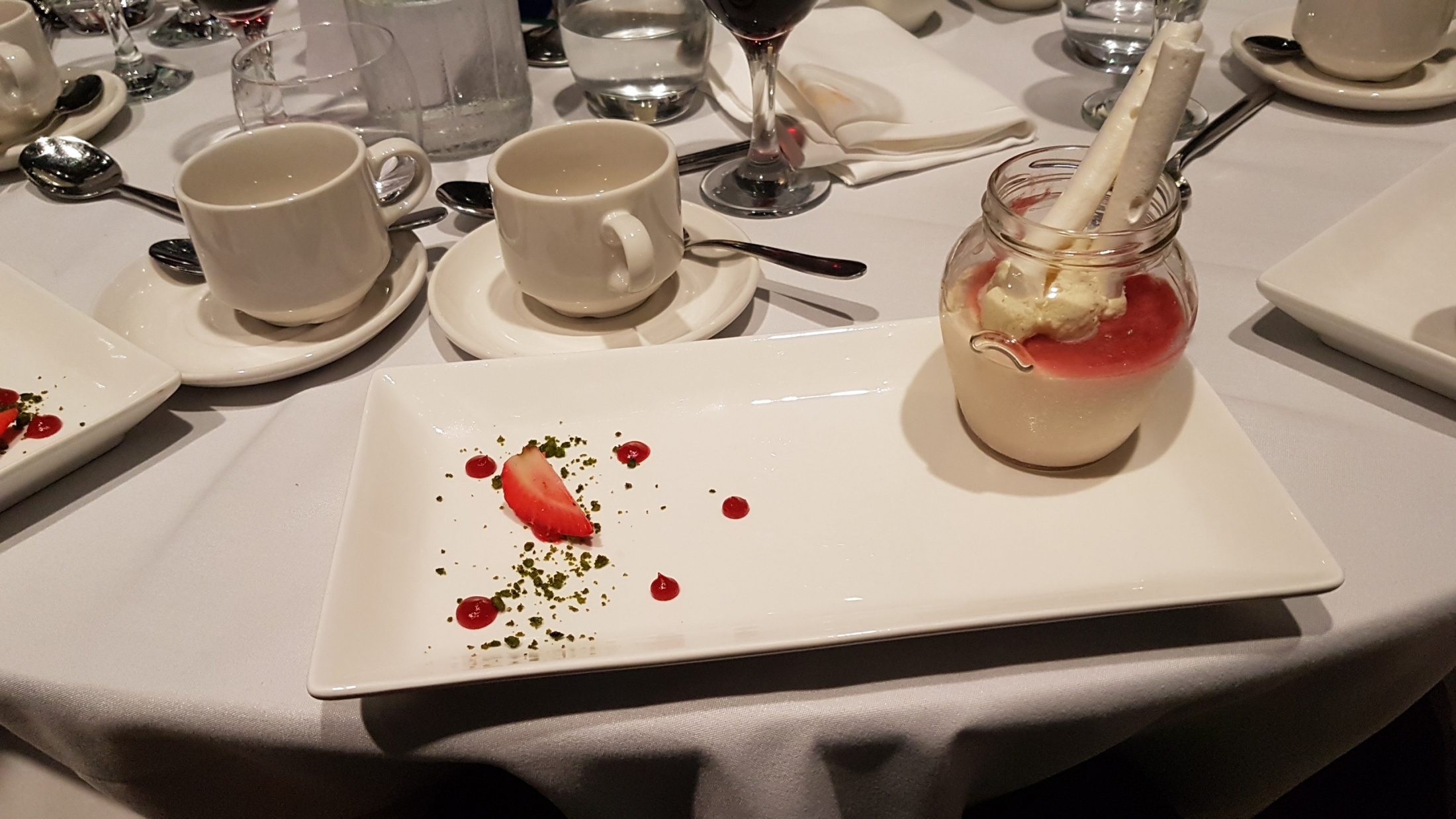 Digital Education in a Stratified School System
Upper Secondary EducationVocational Schools
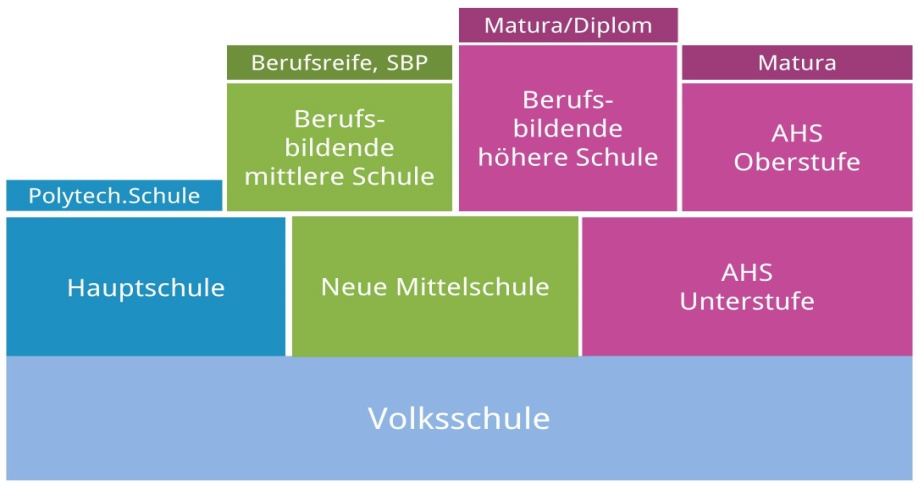 Gymnasium
well structured and competence-oriented, detailed curriculum  application based
Elective 10-12 grades
15-18/19
Obligatory (9th grade)
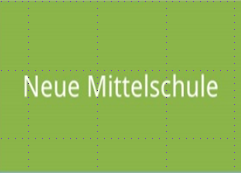 Lower Secondary Education
DISTORTIONS, NO SOLID STRUCTURE
10-14
top down recommendation, low commitment
diverse, autonomous
Primary Education
7-10
interventions, some outreach programs , very occasional
LOWER SECONDARY EDUCATION
GRADES 5 - 8
10-14
Primary Education
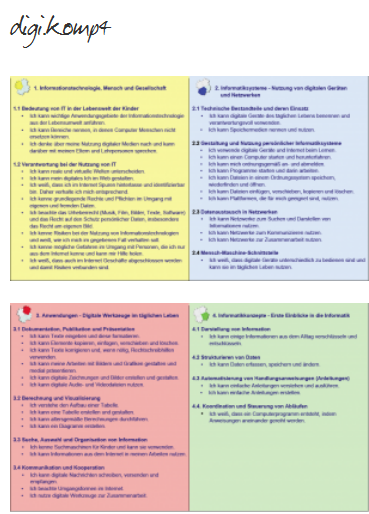 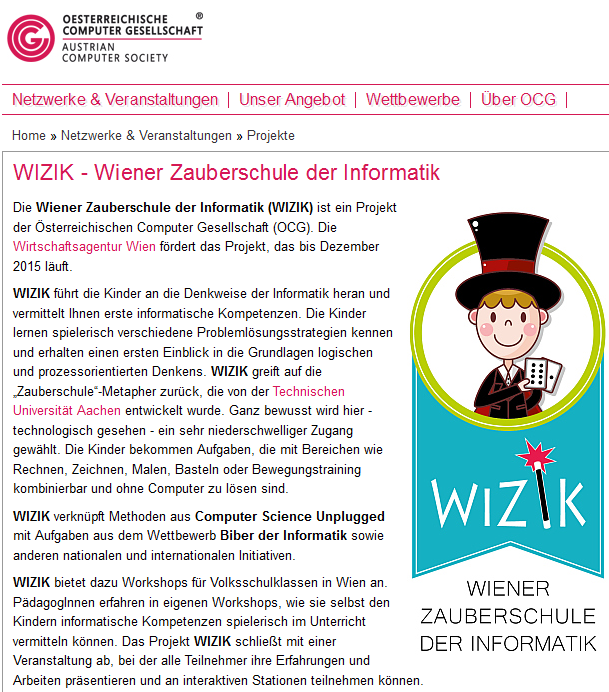 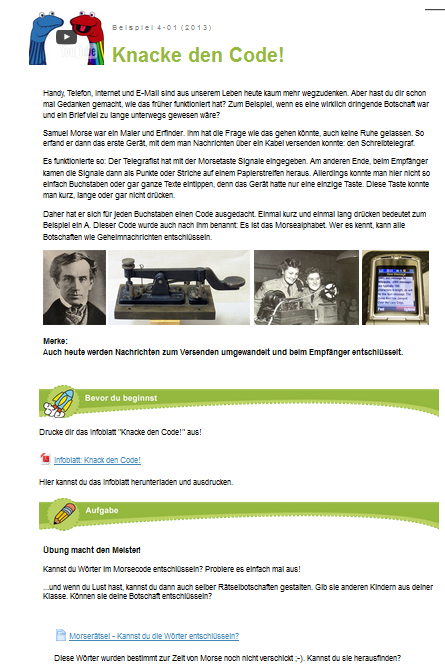 Formal Objectives
Mainly Non-Formal
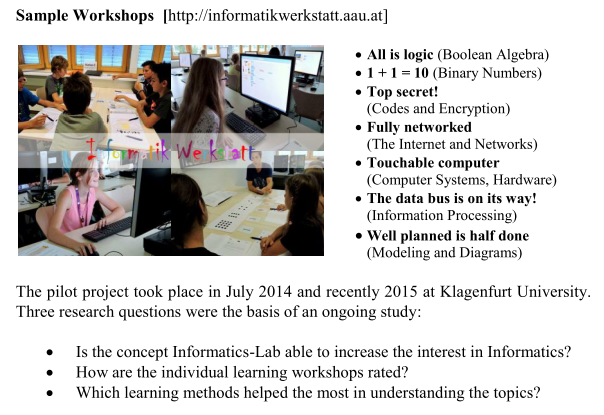 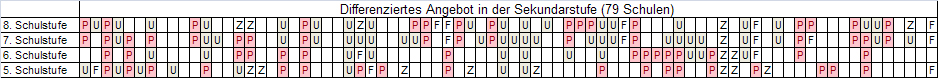 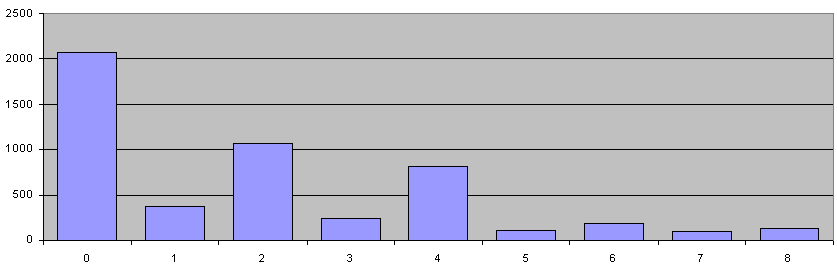 30%
15%
10%
2
4
3%
0
8
Dreaming of a new Discipline/Subject
mandatory  
  sequenced, timed and age-appropriate    
  two hours a week – 4 years from grade 5 - 8
  transdisciplinary
  guaranteed integration into other disciplines
  denotation of the subject/discipline ?
  Media and Informatics? Digital Technologies?
  Computing?
Situation 2005
The digital gap between pupils at the     end of lower secondary schools is unacceptably wide. 

 Due to autonomy and inhomogeneous competences of teachers,     the status of ICT/informatics differs extremely from school to school. 

 Simplification and clarification of terminology of     ICT and Informatics are a matter of concern. 

 There is a need for a reasonable framework which ensures      also a certain level of digital literacy. 

 Standardizing measures     and clearly defined standard of digital and Informatics competence.
Birth of a new NATIONWIDE Discipline/Subject
mandatory  YES AND NO
  sequenced   NO
  timed and age-appropriate  - HOPEFULLY YES   
  two hours a week – 4 years from grade 5 – 8  NO
  transdisciplinary – NOT NECESSARILY
  guaranteed integration into other disciplines NO

Denotation of the subject/discipline
      BASIC DIGITAL EDUCATION
“That is the curse of our noble house: Striving hesitatingly on half ways to half action with half means. Yes or no, here is no middle road”.
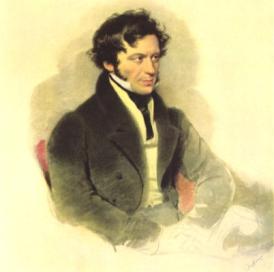 Quote from the stage play “A Fratricidal Struggle in the House of Habsburgers”, written by the well known national Austrian poet Grillparzer (19th century)
BASIC DIGITAL EDUCATION     YES OR NO NO GRADING
Competence Model for Lower Secondary Ed.
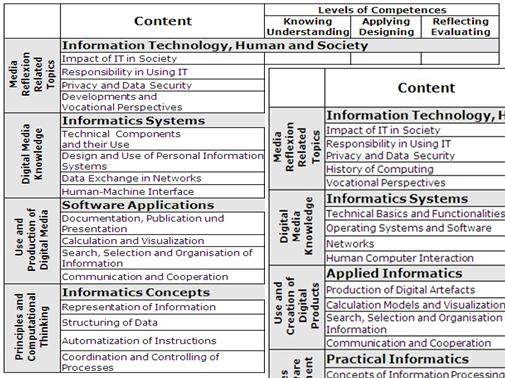 about 70 descriptors(I can … statements)
First release: 2011/2012
SINCE 2014 IN ENGLAND, SINCE 2017 IN AUSTRIA …
ENGLAND:„COMPUTING“FORCING BACK  IT FROM CURRICULA (practically)
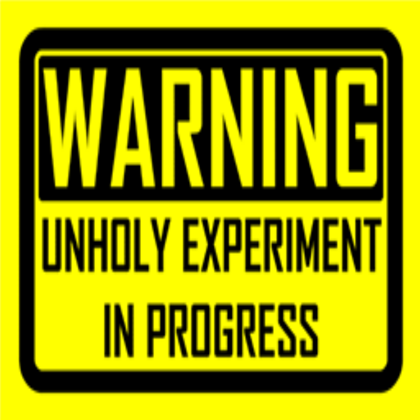 DIGITAL EDUCATION FOR ALL (KS3)
AUSTRIA:
„BASIC DIGITAL EDUCATION“ „SUBJECT“ OR/AND INTEGRATION  
„MANDATORY EXERCISES“  WITHOUT GRADING
CURRICULUM SINCE APRIL 2017
1    Social Aspects of Media Change         and Digitization
  2    (Re)Search and Learning Support
  3    Instructions for Digital Devices and         Basic Structure of Computers
  4    Introduction into Information          Technologies
  5    Basics of an Operating System
  6    Social Media
  7    Word processing
  8    Presentation and Media Design 
  9    Spreadsheets
Communication on the Internet
Computational Thinking
1 Social Aspects of Media Change and Digitization  (15)
2 Information-, Data- and Media Competence (15) 
3 Operating Systems and    Standard Application Software (20) 
	Basics of Operating Systems (3) 
	Word Processing (5)	Presentation (6) 	Spreadsheets (6)
4 Media Design (13)
5 Digital Communication and Social Media (17)
6 Security (9)
7 Technical Troubleshooting (12) 
8 Computational Thinking (13) 	Working with Algorithms (7) 	Devising Simple Programs  (4)	Creative Use of Programming Languages (2)
ECDL
VERY FIRST DRAFT
115 descriptors
CODING
INTERMEZZO
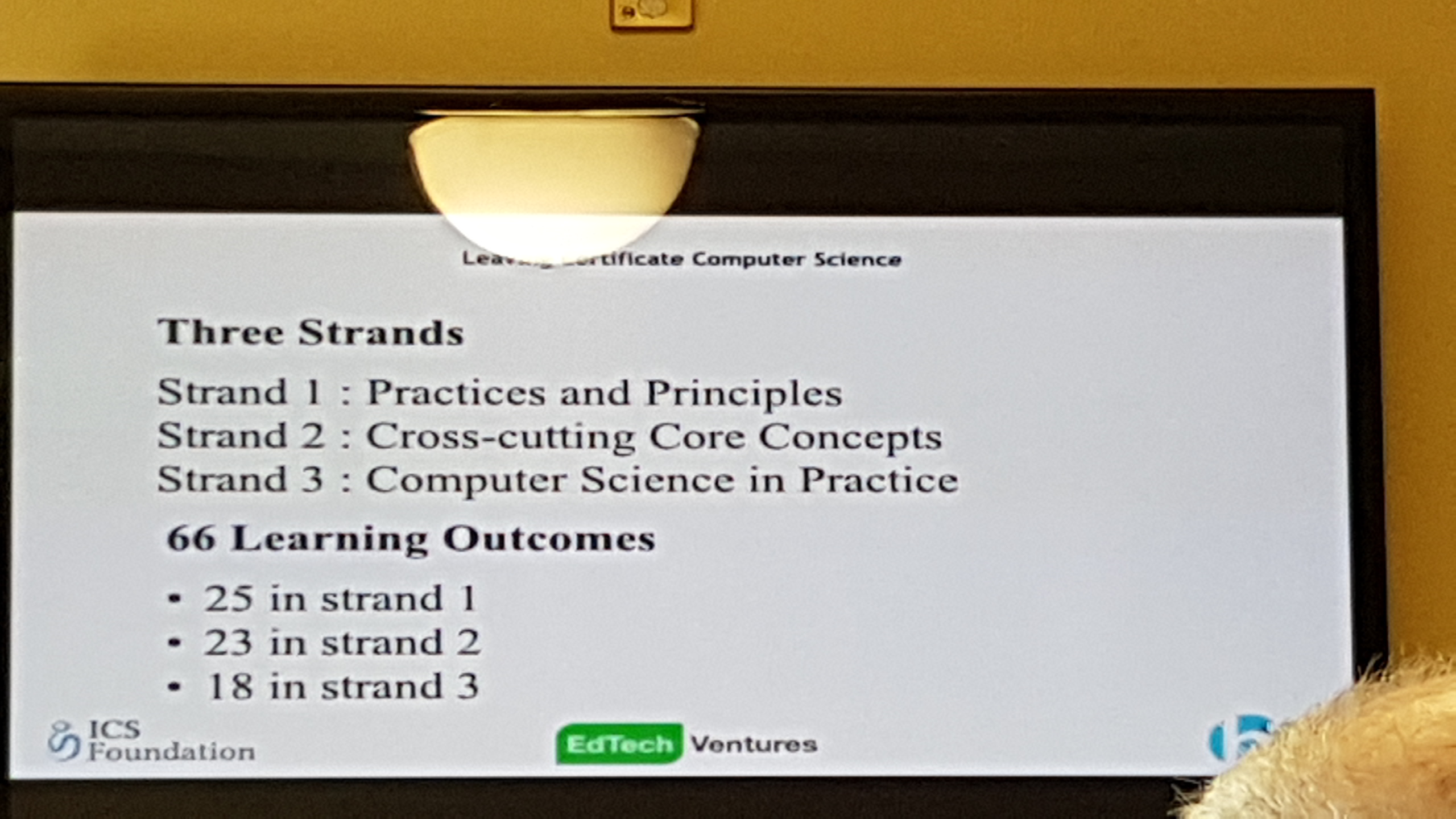 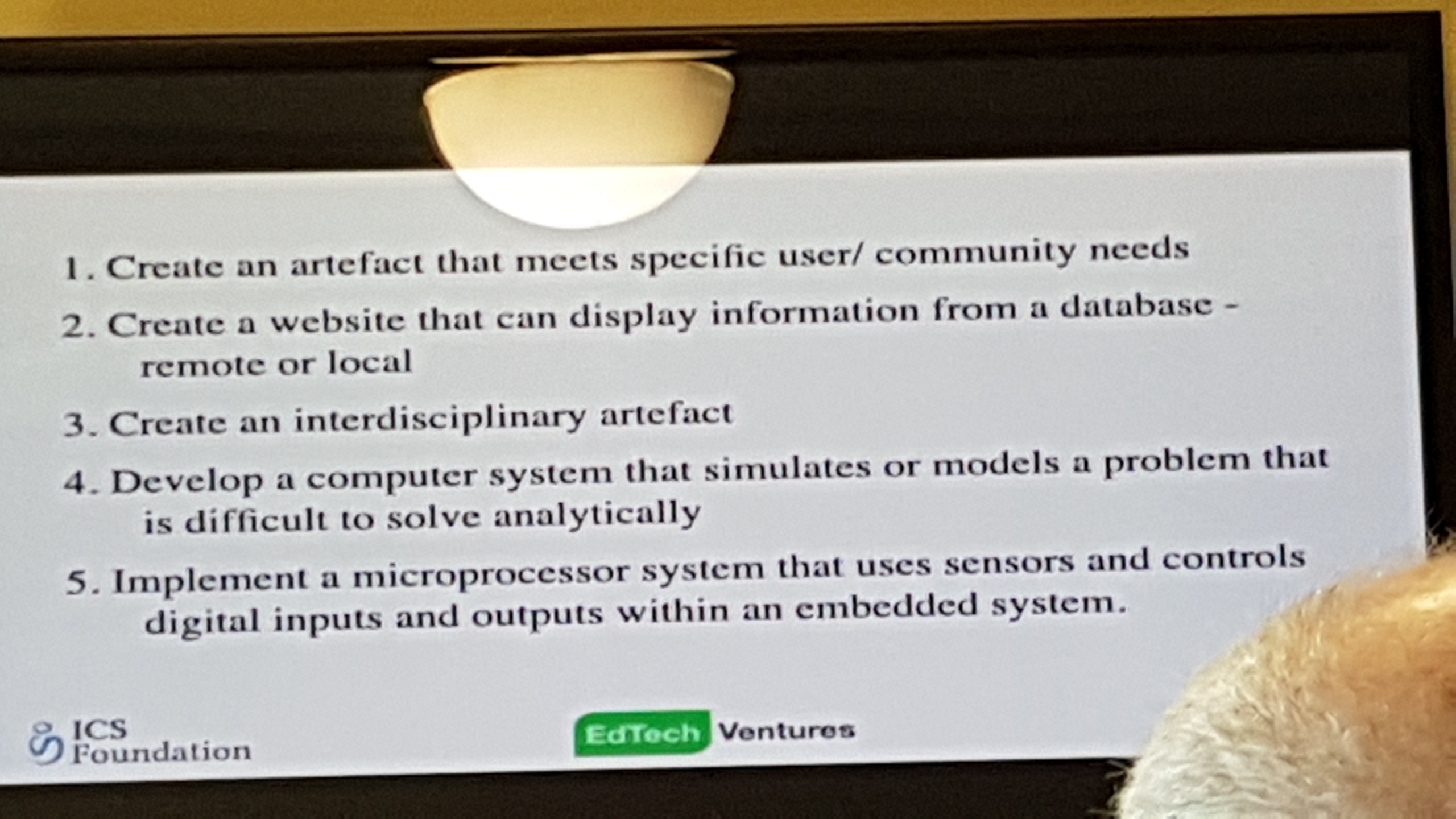 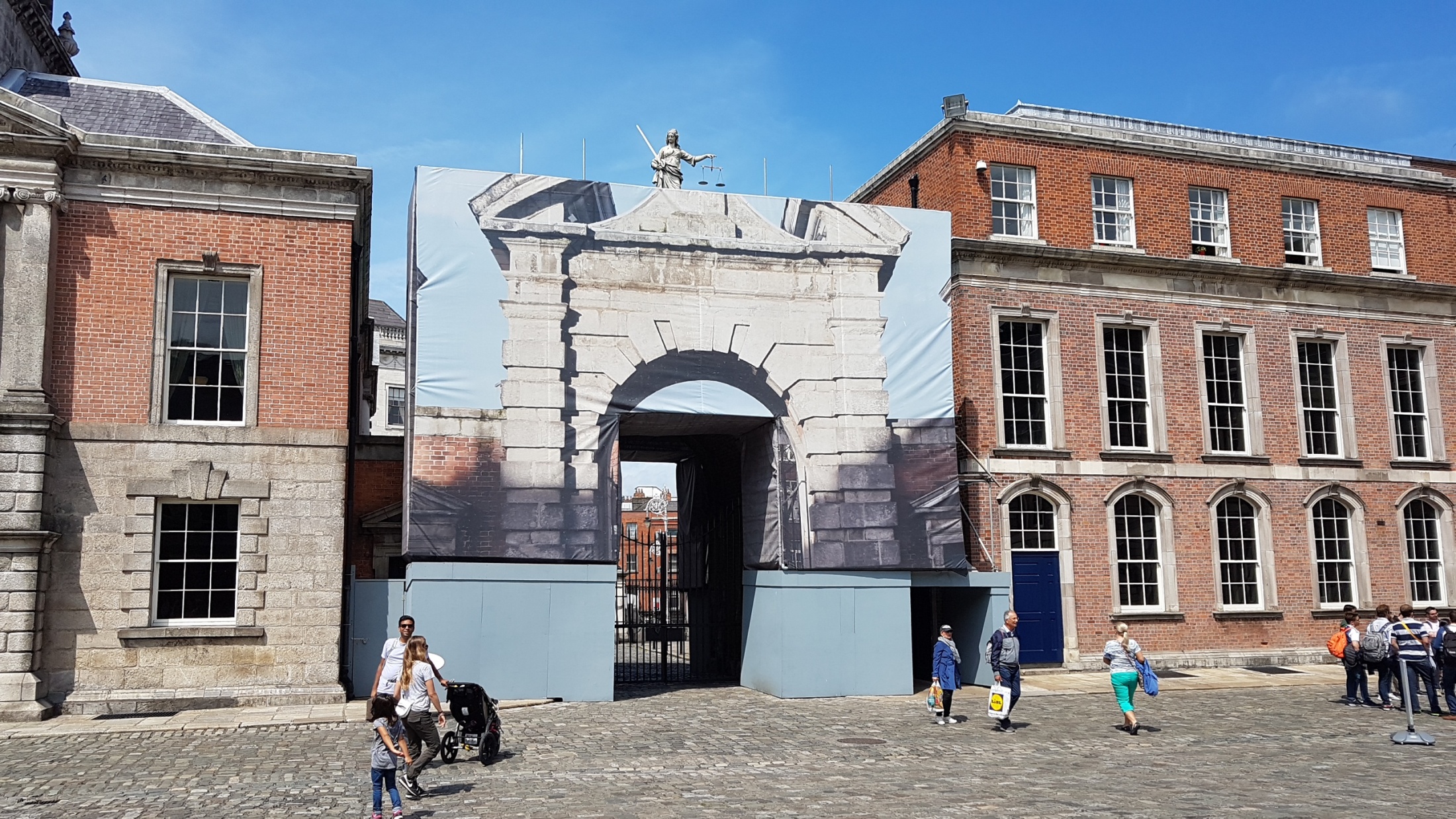 Computational Thinking 
Working with AlgorithmsPupils
  name and describe everyday routines  
  use, create and reflect codes (cryptograhy, QR-code, …), 
  carry out unambigous practical instructions (algorithms)   
  discover similarities and rules (patterns) in instructions  
  recognize the importance of algorithms in automatic digitale processes       (automatical recommendation of potentially interesting information),
  can estimate intuitively user interfaces and the technical processes behind 
  formulate exact instructions (algorithms) verbally and in written form  
Creating simple Programs 
Pupils 
  know different programming languages and production processes
  create simple programs in proper development environments in order       to solve paticular problems or to accomplish particular tasks  
   master basic programming structures (alternatives, loops, procedures) 
   reflect the boundaries and potential of simulations  
Creative Use of Programming Languages 
Pupils 
  design web pages with HTML 
  use Fab-Lab projects, educational robotics and 3D-printing creatively
Concluding Notes and Comments
Piloting schools will have to decide
  to introduce the subject “Basic Digital Education” (2-4 hours)     as a Mandatory Exercise (very rare “construction”)     1-1-1-1, 1-1-2, 0-0-2-2, …..
  or “no separate subject” and only Integration in other subjects
  or both approaches
At the end of Lower Secondary there will be a „DIGICHECK“.
No sequenced curricula for grades 5, 6, 7, 8        (schools have to decide what and when) 
 No textbooks, only open educational ressources

What about schools which offer the subject Informatics with grading?
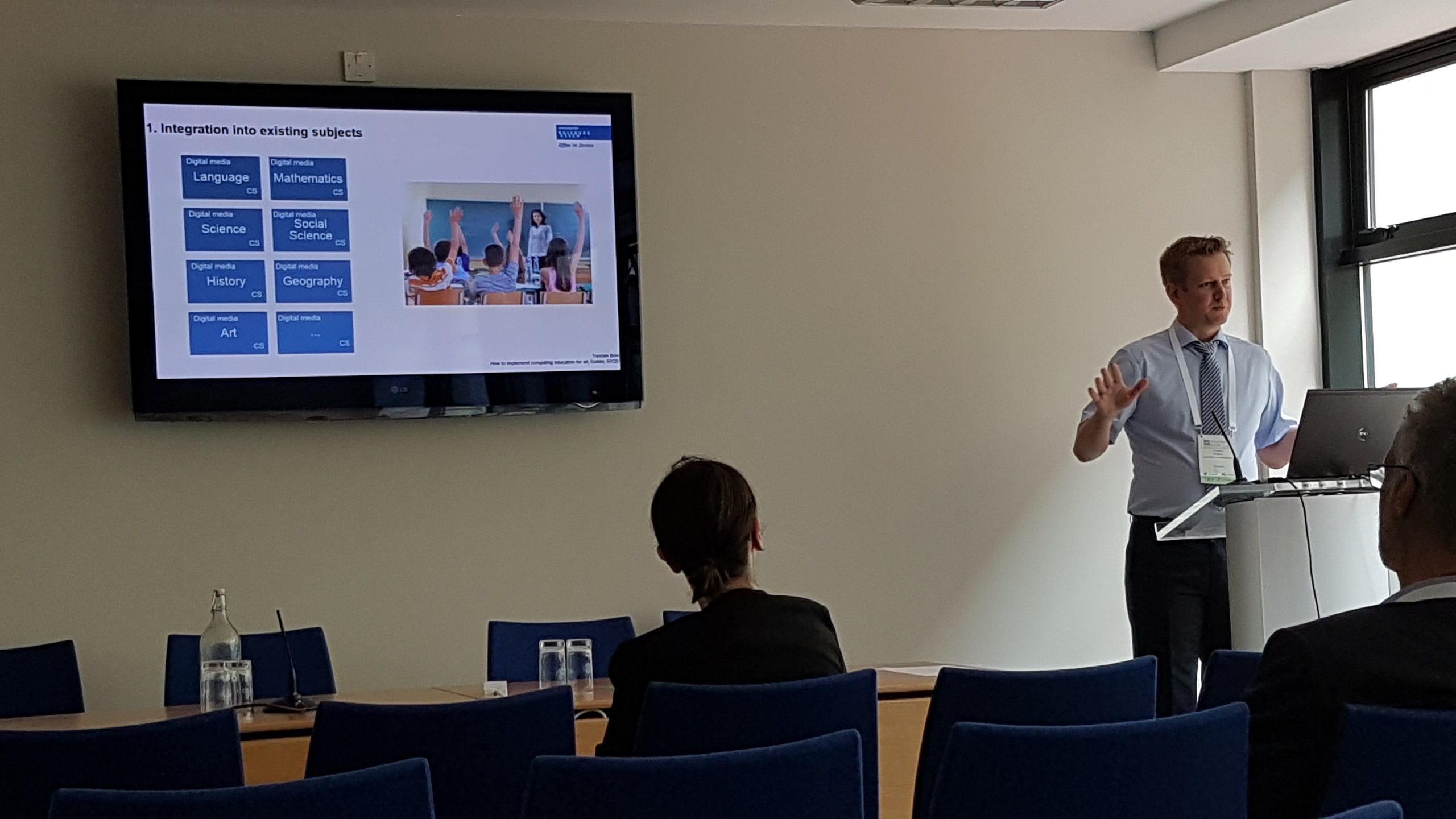 INTEGRATION?
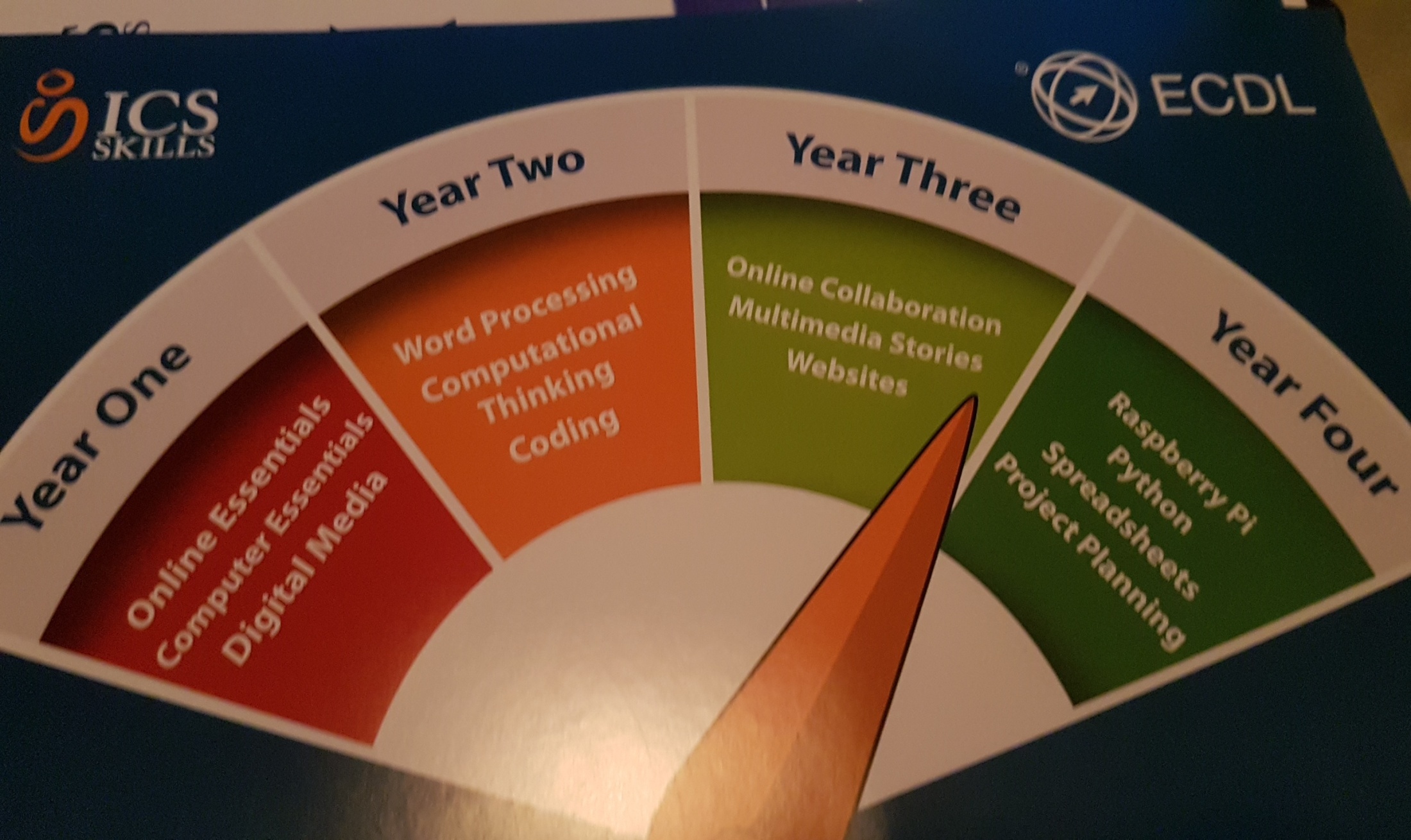 SEQUENCING?
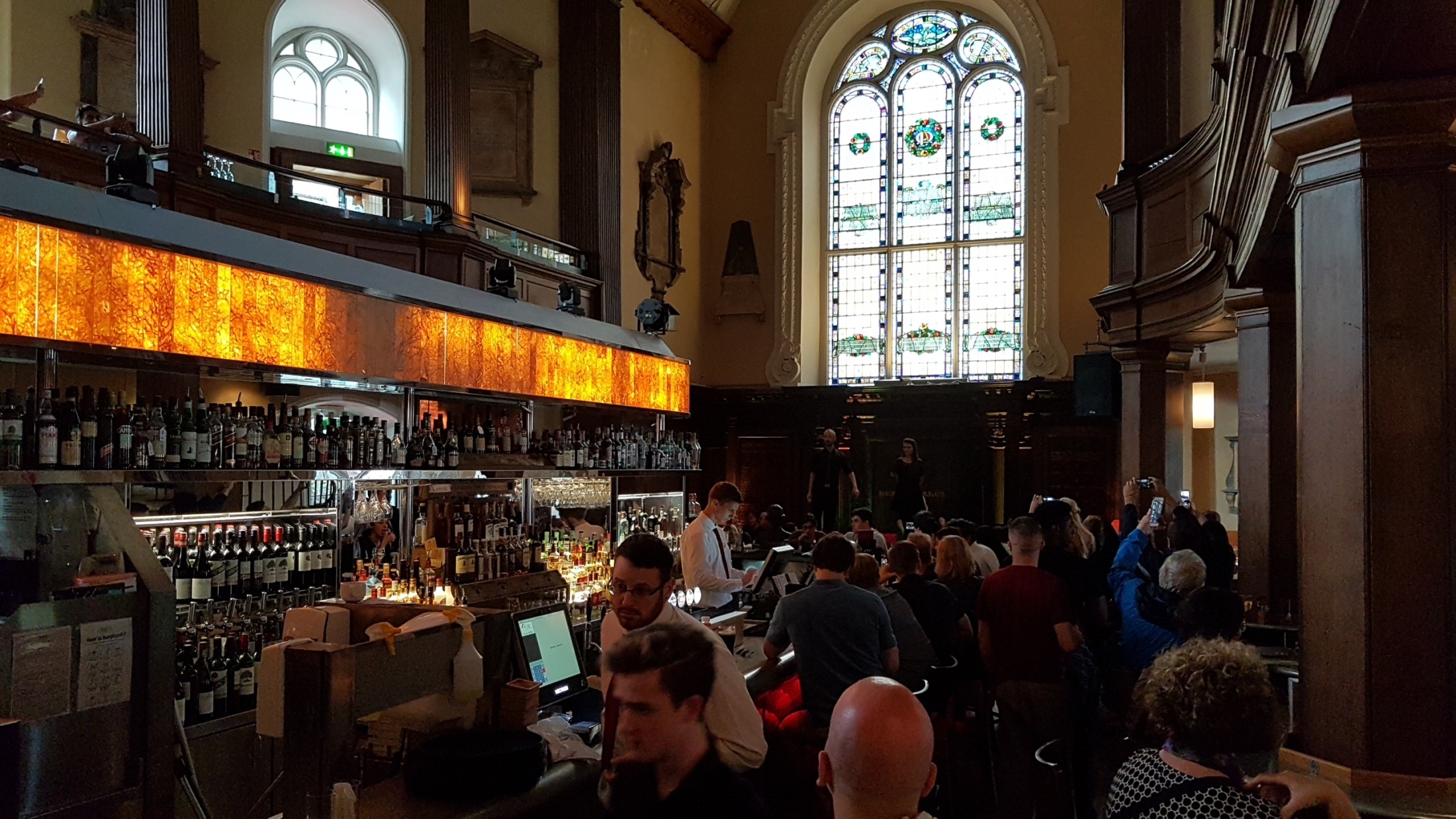 LET‘S PRAY …
WHAT WILL REALLY HAPPEN AND WORK AT THE BASIS? FOR RESEARCH,
 THIS ROLLING OUT WILL BE AN
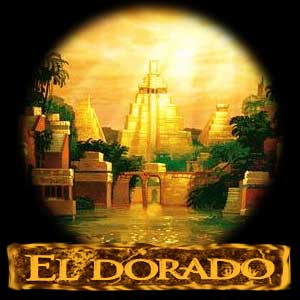 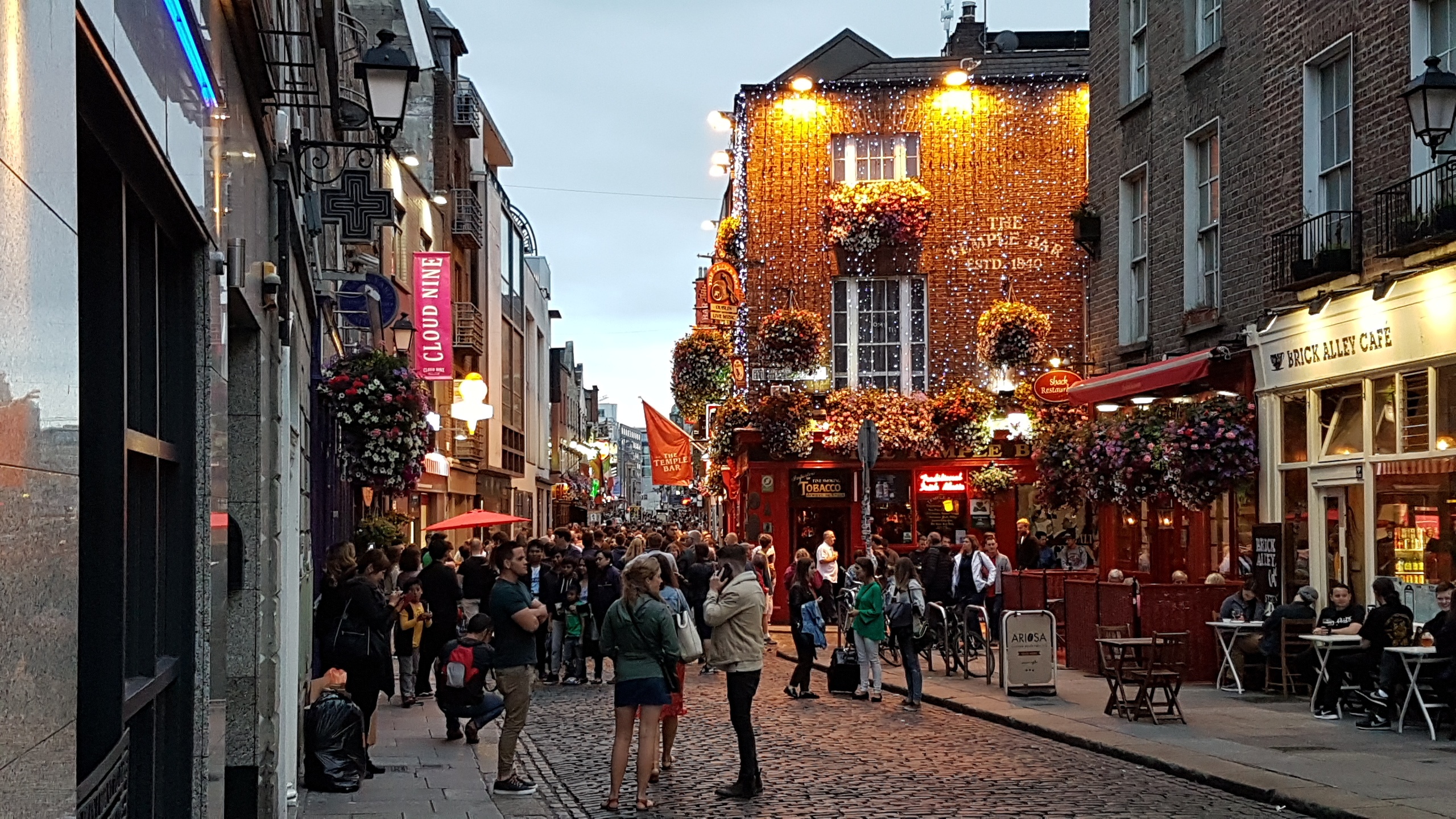 THANK YOU FOR
VIEWING AND LISTENING
FURTHER MATTER OF CONCERNS FOR IFIP?BEYOND AUSTRIAN AFFAIRS …
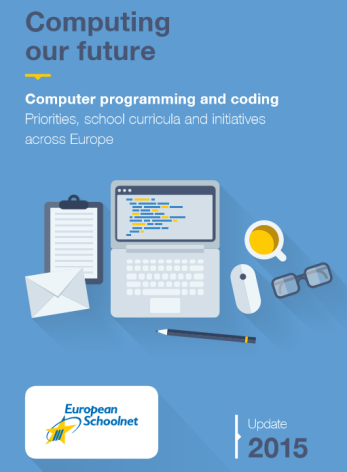 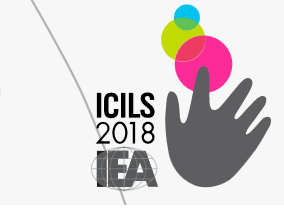 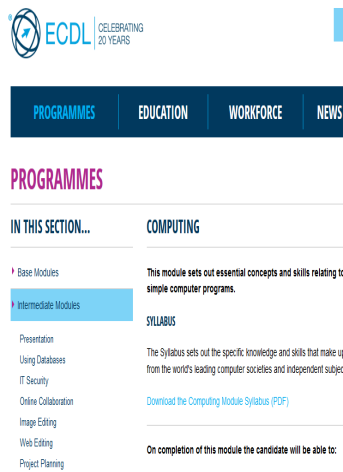 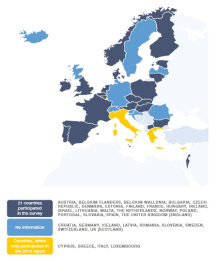 Participating countries 
Canada (Alberta), Chile, Denmark, Finland, France, Germany, Italy, Kazakhstan, Korea, Luxembourg, Portugal, Russian Federation (Moscow), Uruguay, and the United States.